Making Inclusive Digital Campus MapsBrandon BiggsCEO, XR Navigation
1
3,300
Digital Accessibility Lawsuits in 2022
Importance of Full Inclusion
DOJ/OCR 
are focusing on digital accessibility
44%
Of blind customers who switch from businesses lacking digital accessibility
2
Elements to an Inclusive Digital Campus Map
Data
Router
Viewer
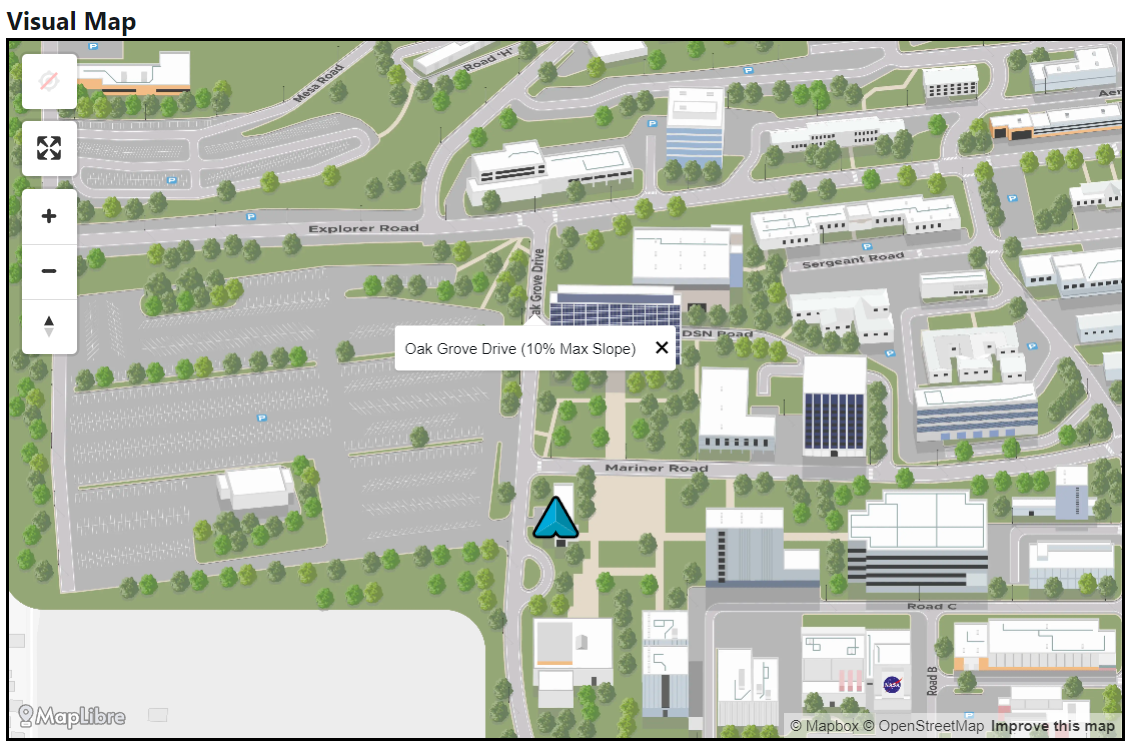 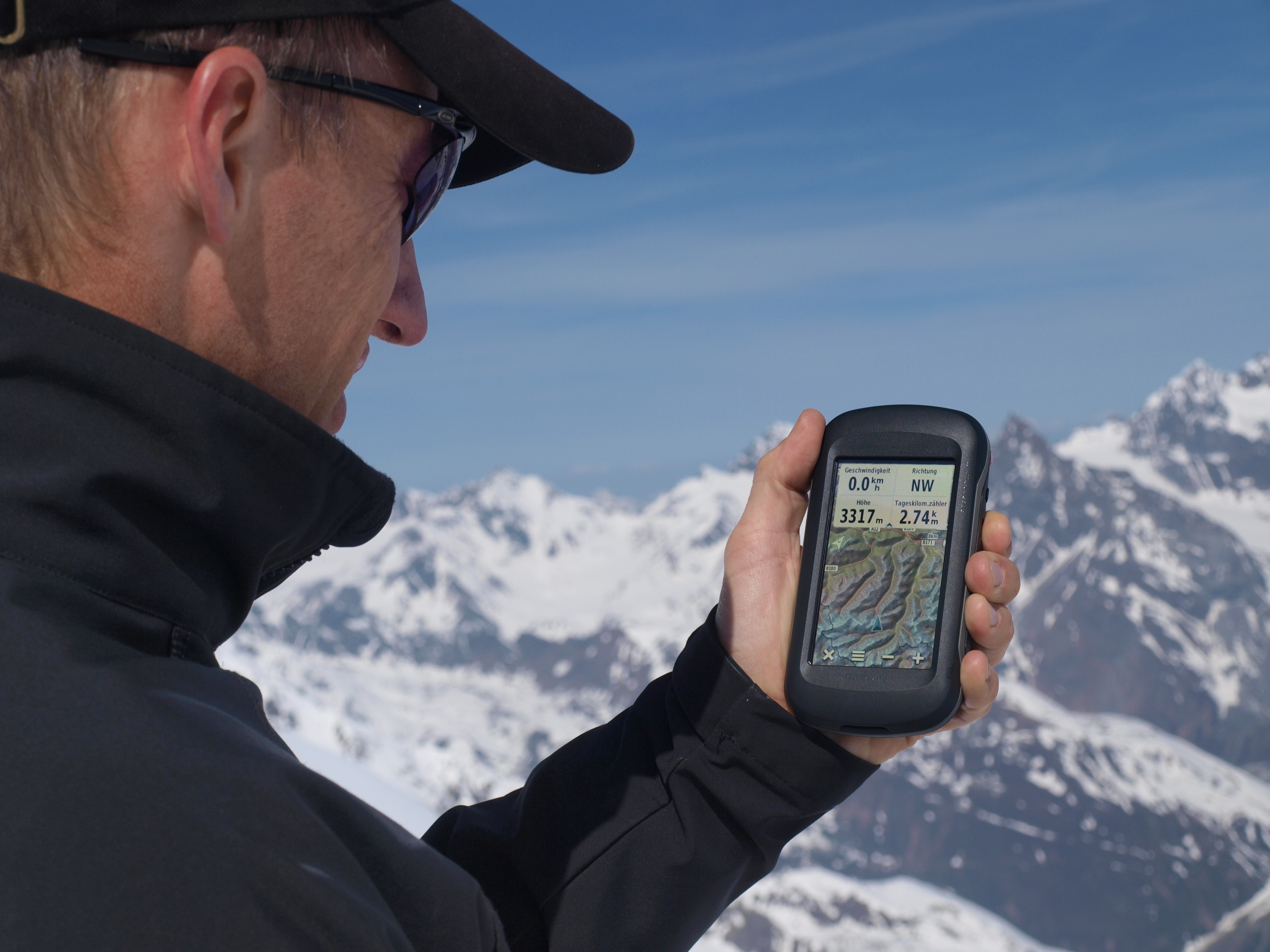 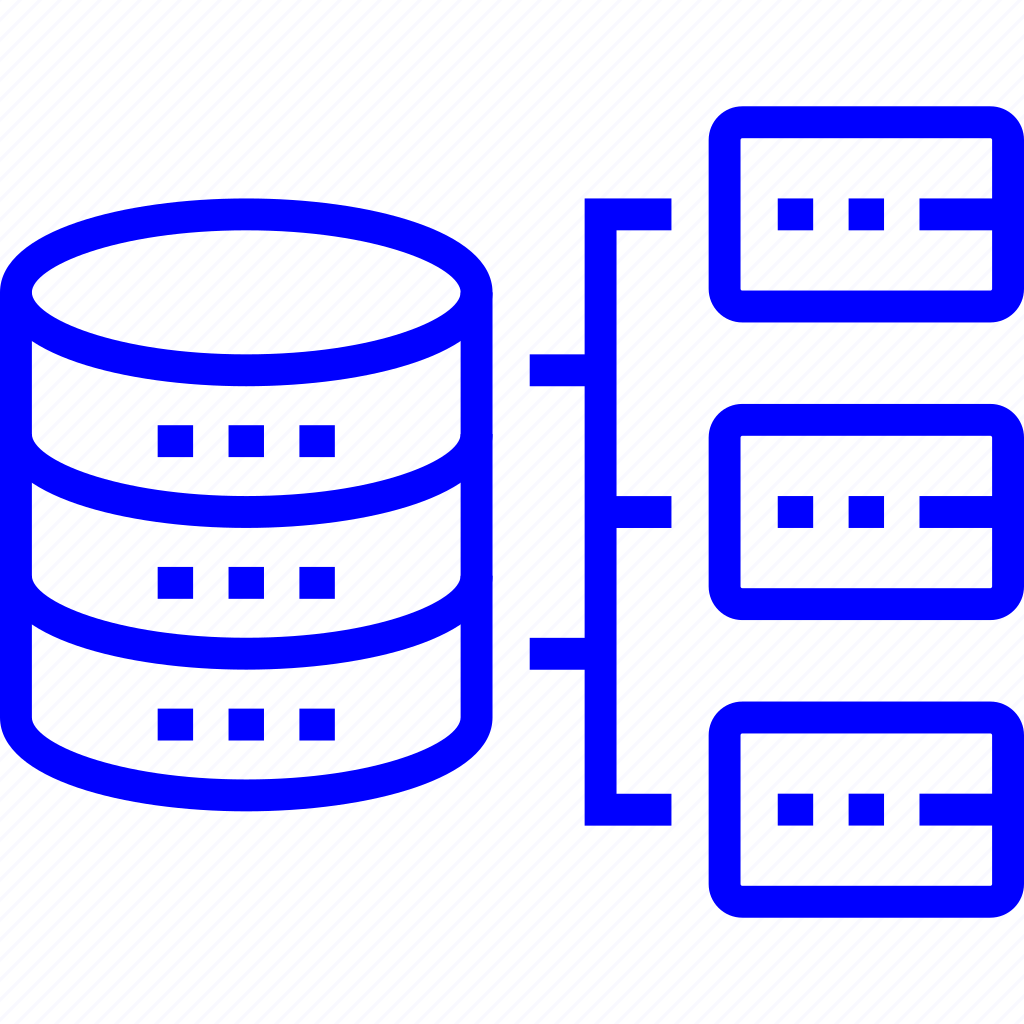 3
3
Indoor/Outdoor Vector Data With Accessible Elements
4
4
How to Get Data: Facilities, Croud, Scan
5
5
Return on Investment for Inclusive Maps
Less use of para transit
Increased value of data for urban planning
Increased usage of accessible features by bikers and scooter riders
6
Accessible Viewer: When, Where, Why, and How
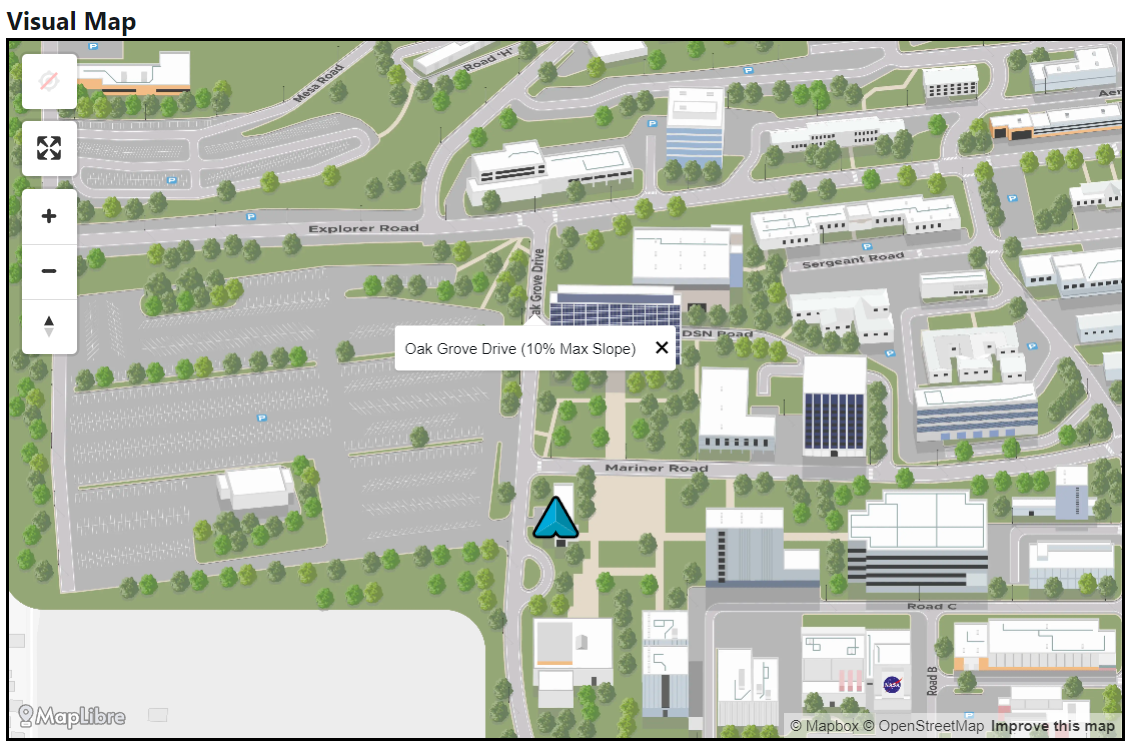 7
Maps Are Inaccessible
What a sighted person can see
What a screen reader will say
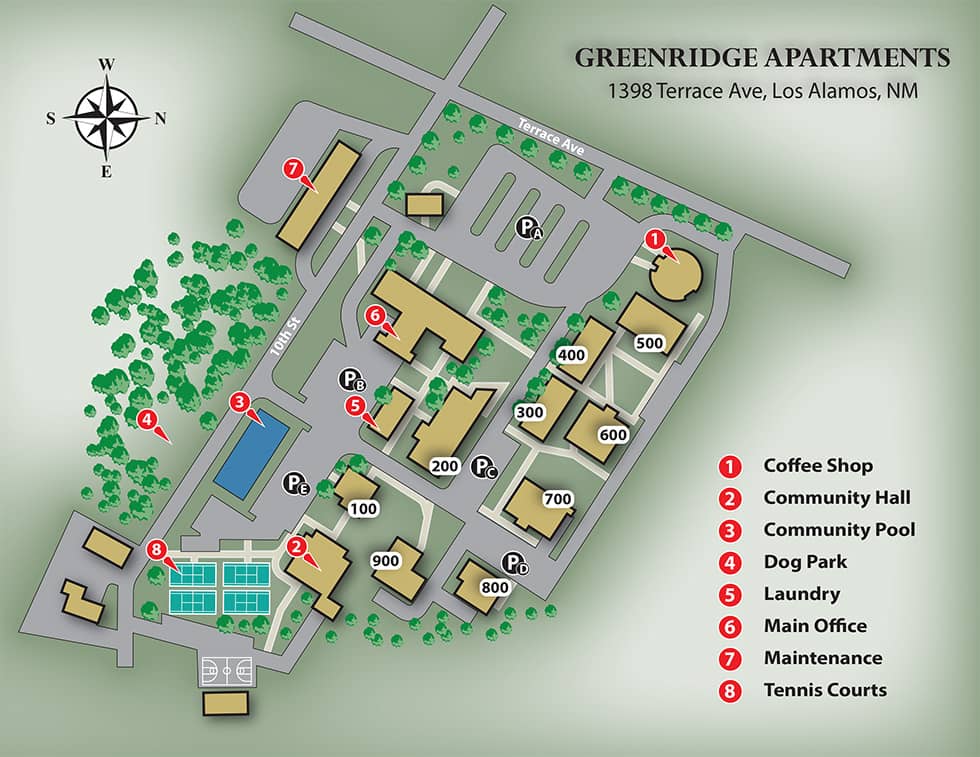 8
8
Accessibility Conformance Report for Mapping Libraries
9
Current Options: List, Describe, Tactile
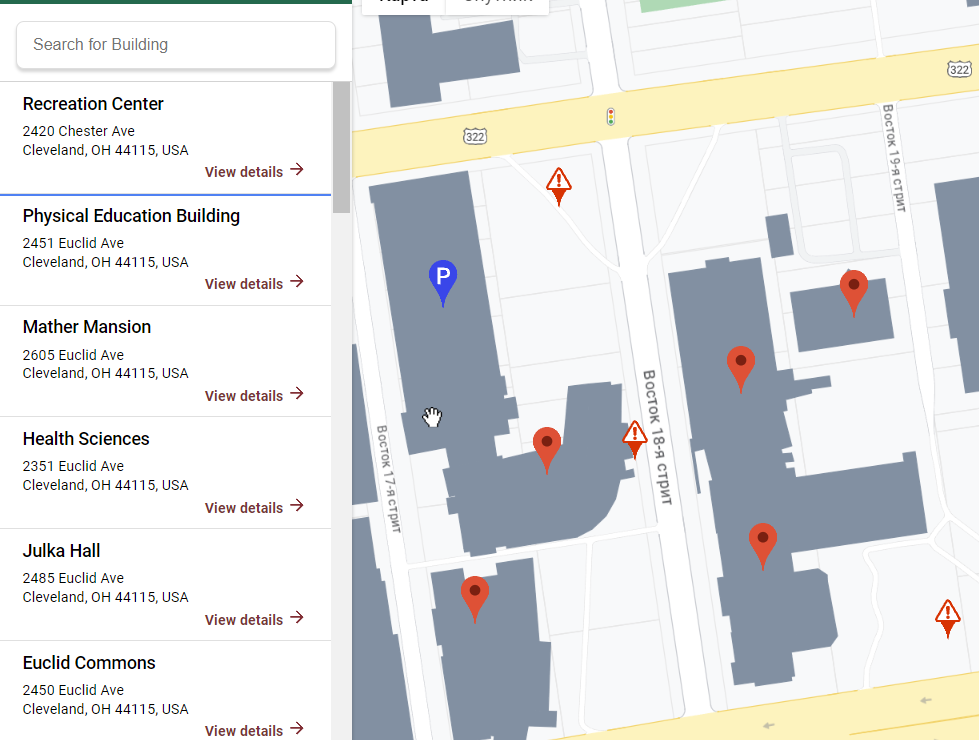 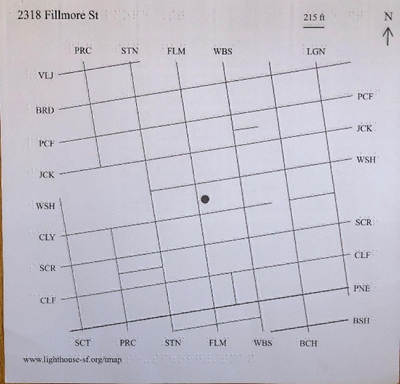 10
10
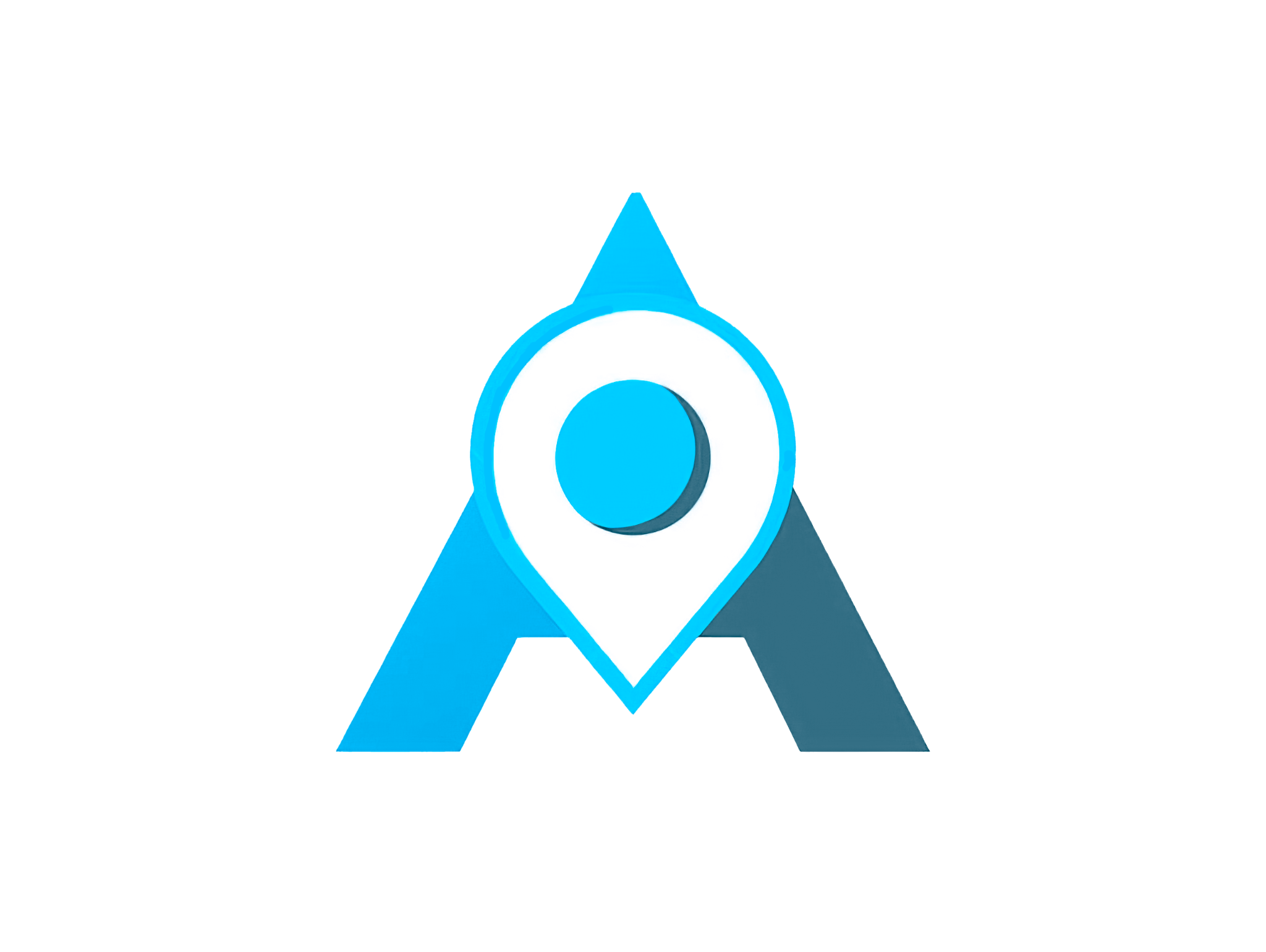 AUDIOM
The world's most inclusive visual, auditory, and tactile digital map viewer and editor.
11
How It Works
Users Can Easily…

Zoom in and out
Leverage spatial audio
Use Interactive Alt-Text
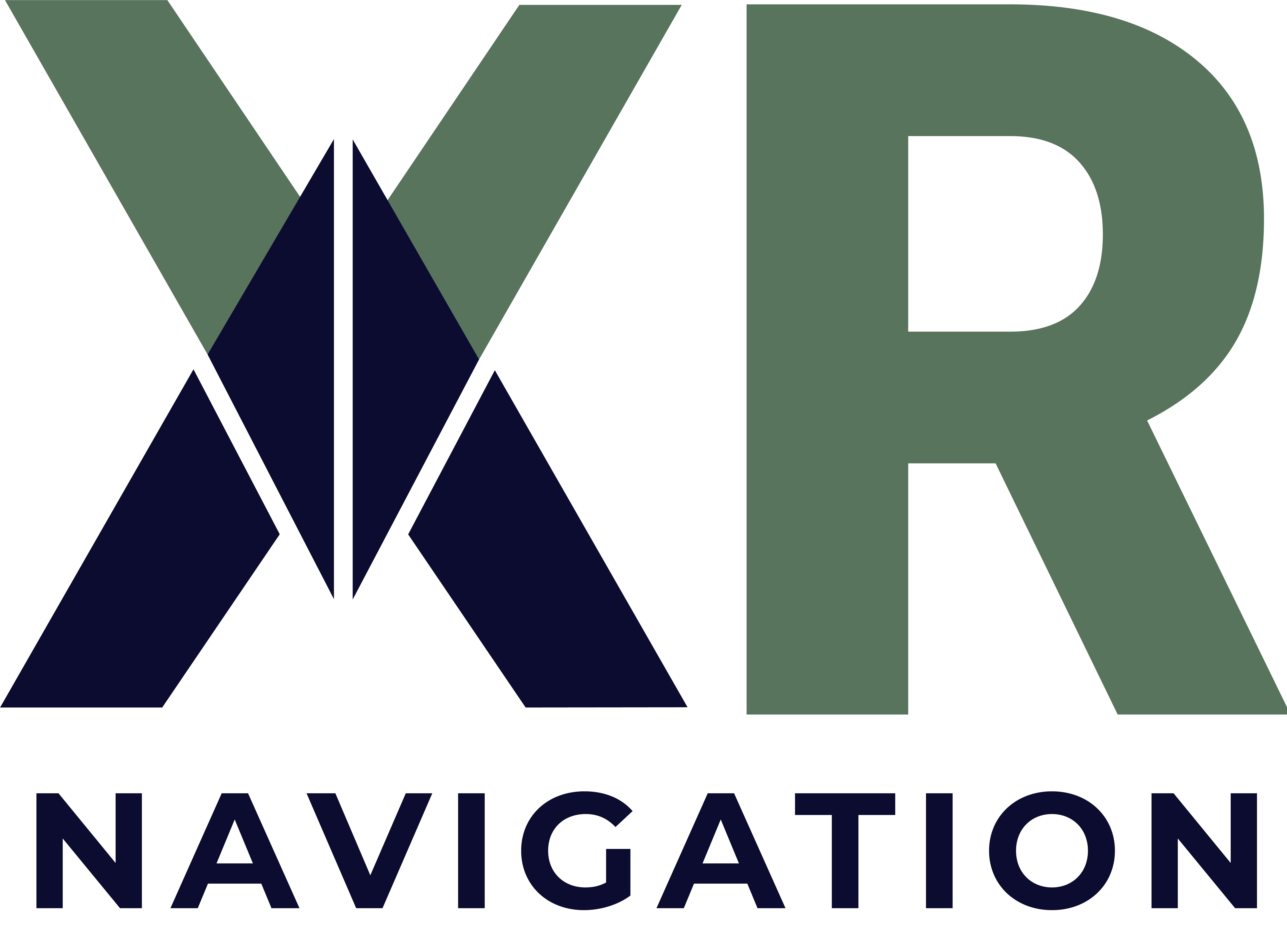 12
12
Audiom Campus Map Example
13
13
Audiom Studies
Table vs Audiom (N=40) 
Spatial knowledge evaluation (N=14) 
Co-Design 2 (N=6) 
Co-Design 1 (N=10)
Table vs Audiom (N=40): (Being written)

Spatial knowledge evaluation (N=14):
Biggs, B., Toth, C., Stockman, T., Coughlan, J., & Walker, B. (2022). "Evaluation of a Non-Visual Auditory Choropleth and Travel Map Viewer." Retrieved from https://icad2022.icad.org/wp-content/uploads/2022/06/ICAD2022_27.pdf. Published in the International Conference on Auditory Display, 2022. PMCID: PMC10010675. Available at https://www.ncbi.nlm.nih.gov/pmc/articles/PMC10010675.

Co-Design 2 (N=6):
Biggs, B., Agbaroji, H., Toth, C., Stockman, T., Coughlan, J., & Walker, B. (2023). "Co-designing auditory navigation solutions for traveling as a blind individual during the COVID-19 pandemic." Journal of Blindness Innovation and Research. (In Press).

Co-Design 1 (N=10):
Biggs, B., Coughlan, J., Coppin, P. (2019). "Design And Evaluation Of An Audio Game-Inspired Auditory Map Interface." Retrieved from https://icad2019.icad.org/wp-content/uploads/2019/06/ICAD_2019_paper_51.pdf. Published in the International Conference on Auditory Display, 2019.
14
Web Content Accessibility Guidelines AAA Compliance
Screenshot of an Audiom street map
Screenshot of an Audiom COVID map
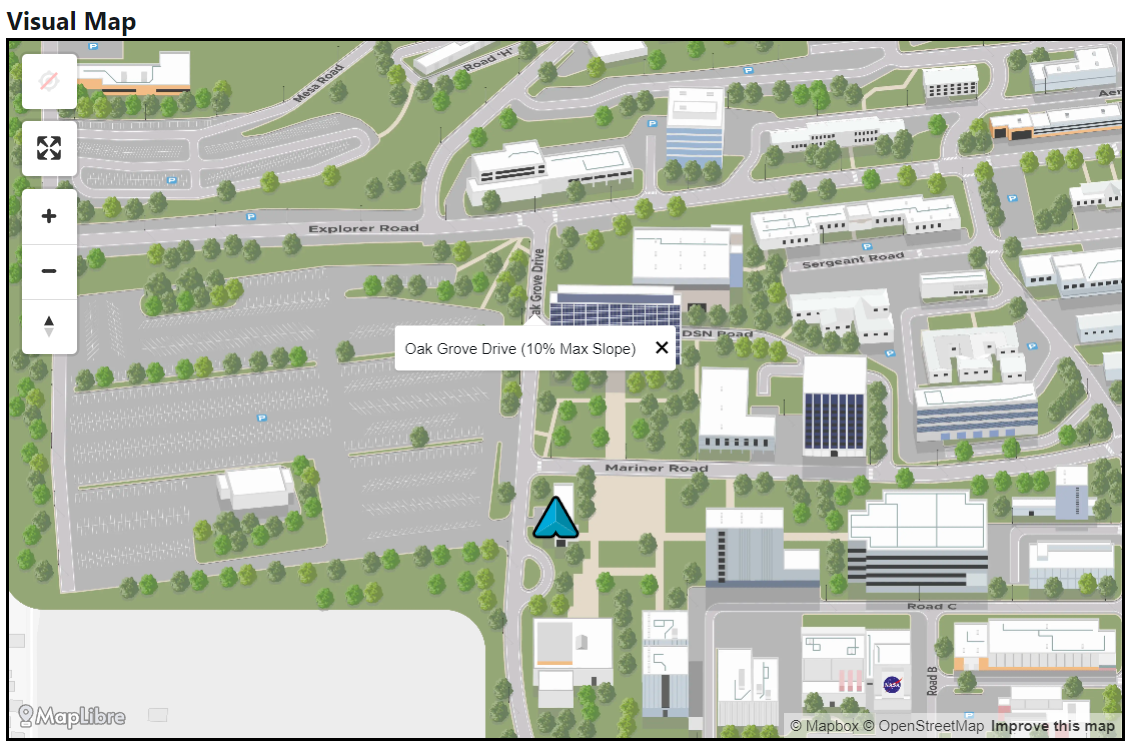 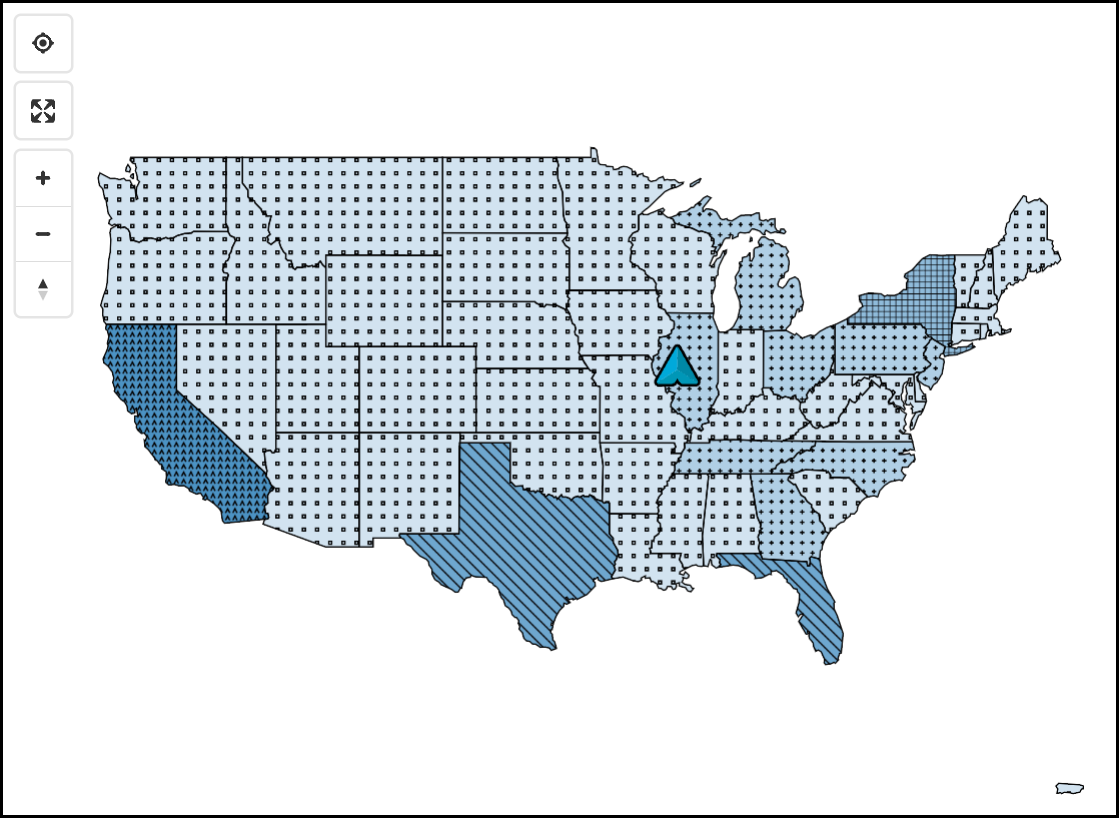 15
15
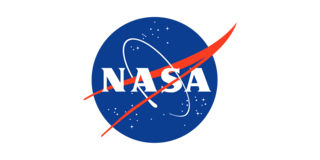 Current Clients
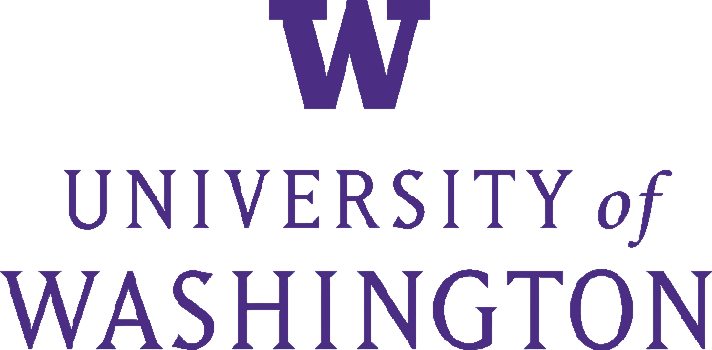 We have contracts with Enterprise customers, but we are built for long-term scale
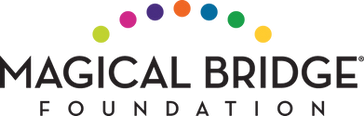 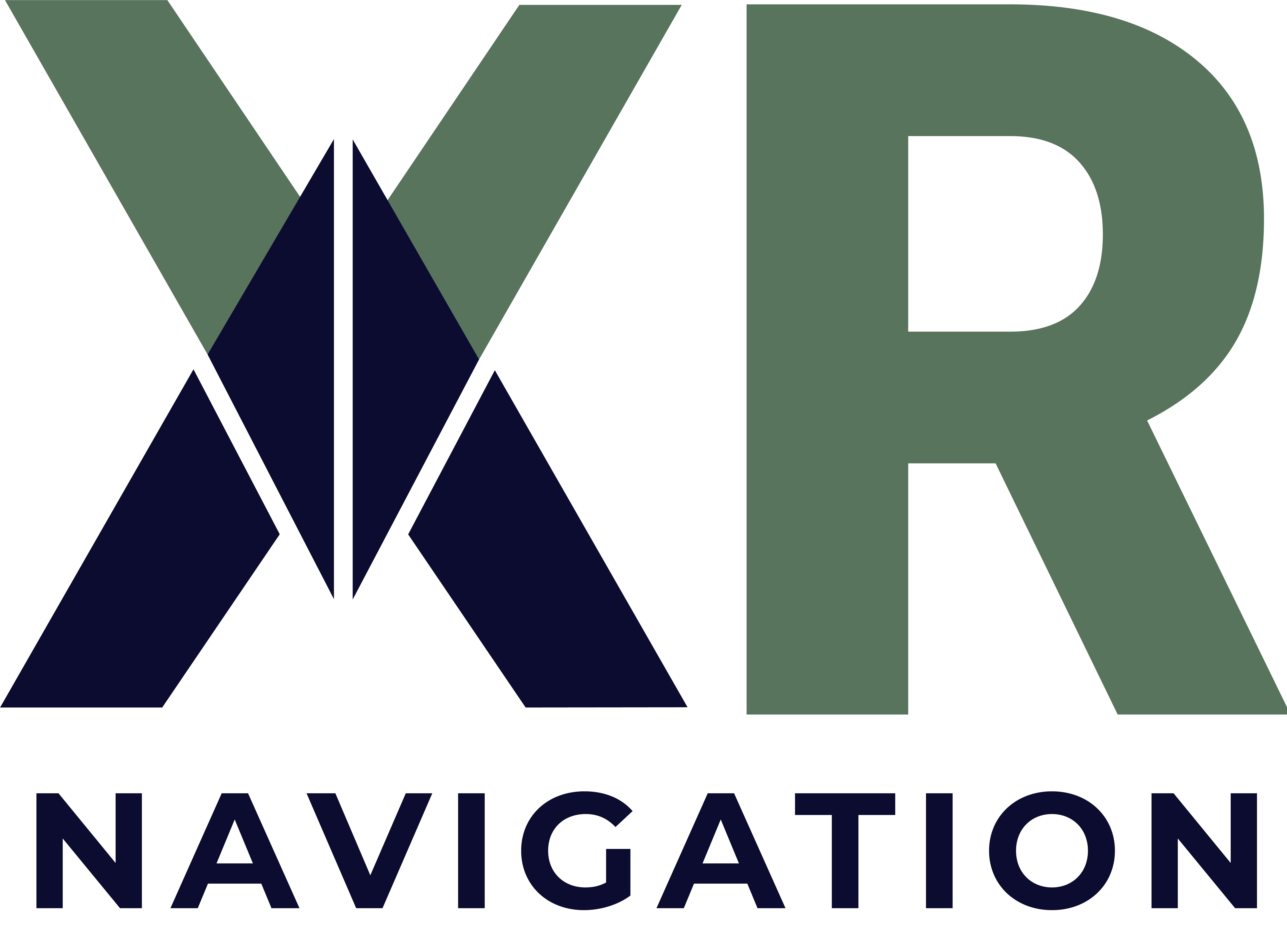 16
16
Process
We learn what data you have
We send you a quote
We process the data
We give you an embed code
You embed the map next to or replacing your existing map
17
17
Return on Investment for an Inclusive Viewer
Decreased risk due to noncompliance
Increased academic performance and campus participation by people with disabilities
Increased attractiveness for potential students with disabilities
18
Routing: Accessible, Accurate Indoor/Outdoor Turn-By-Turn Directions
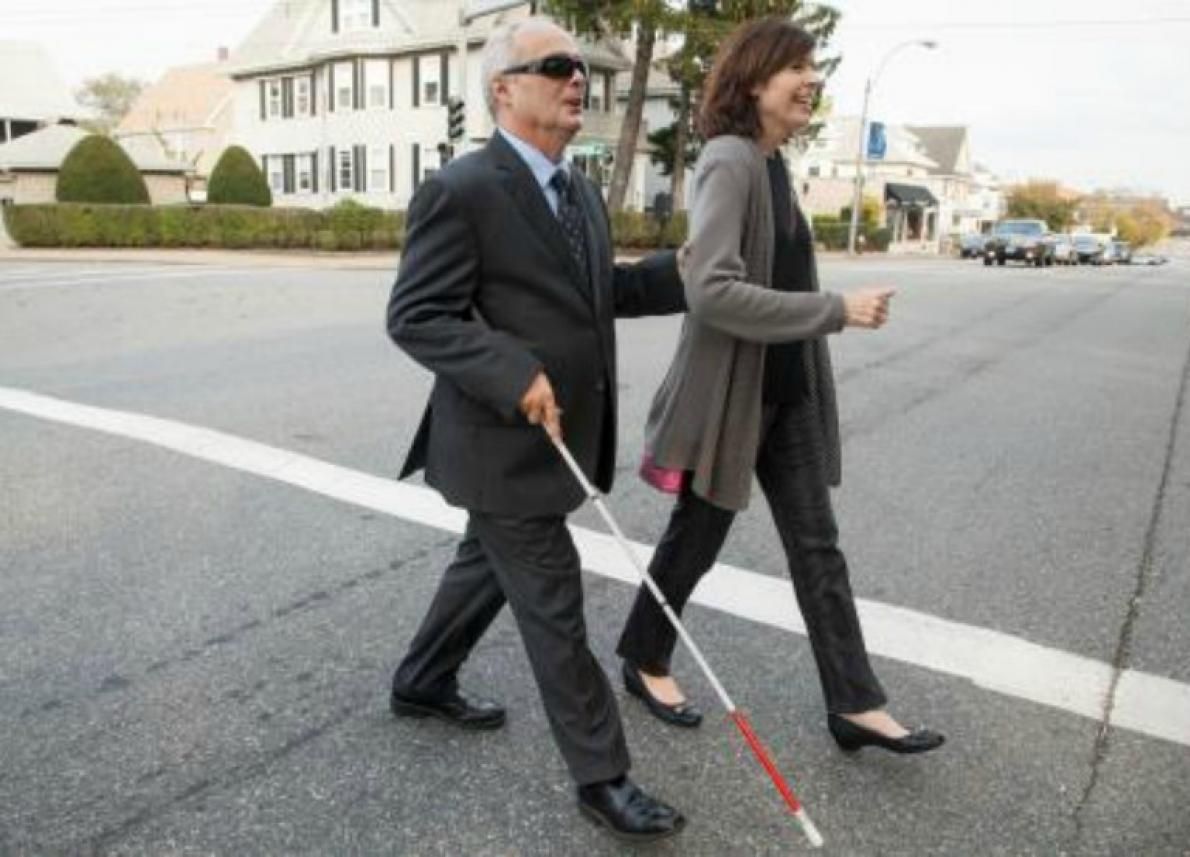 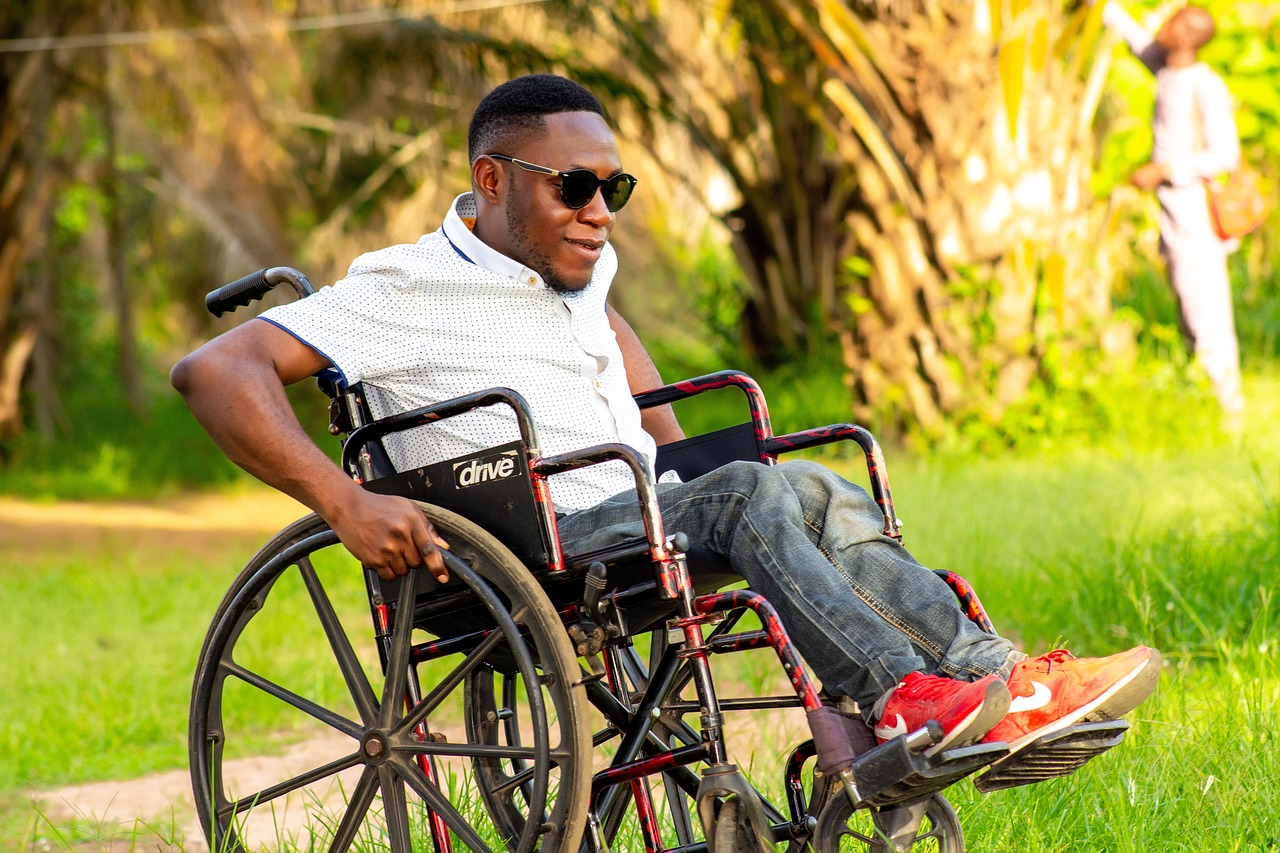 19
Indoor/Outdoor Navigation
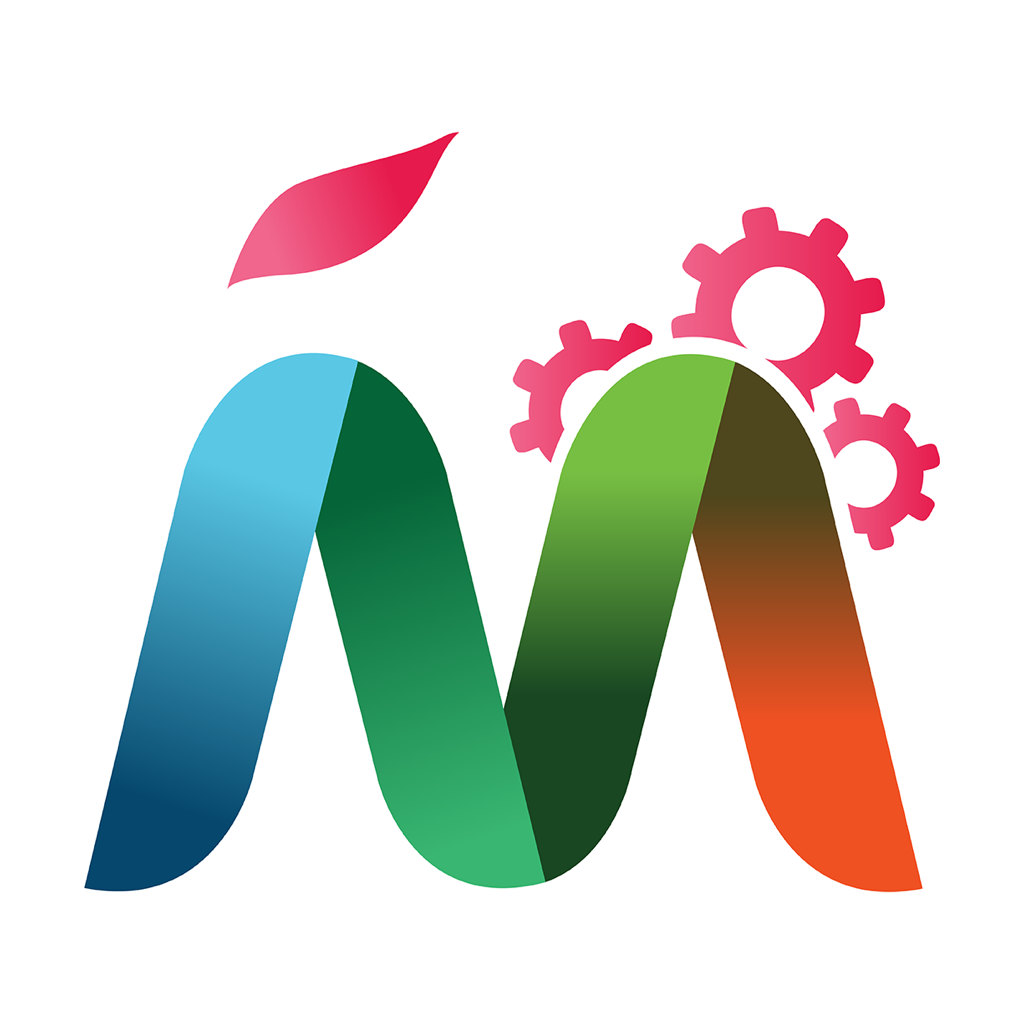 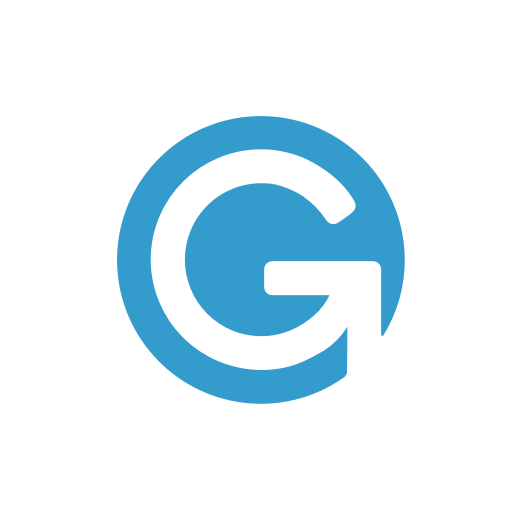 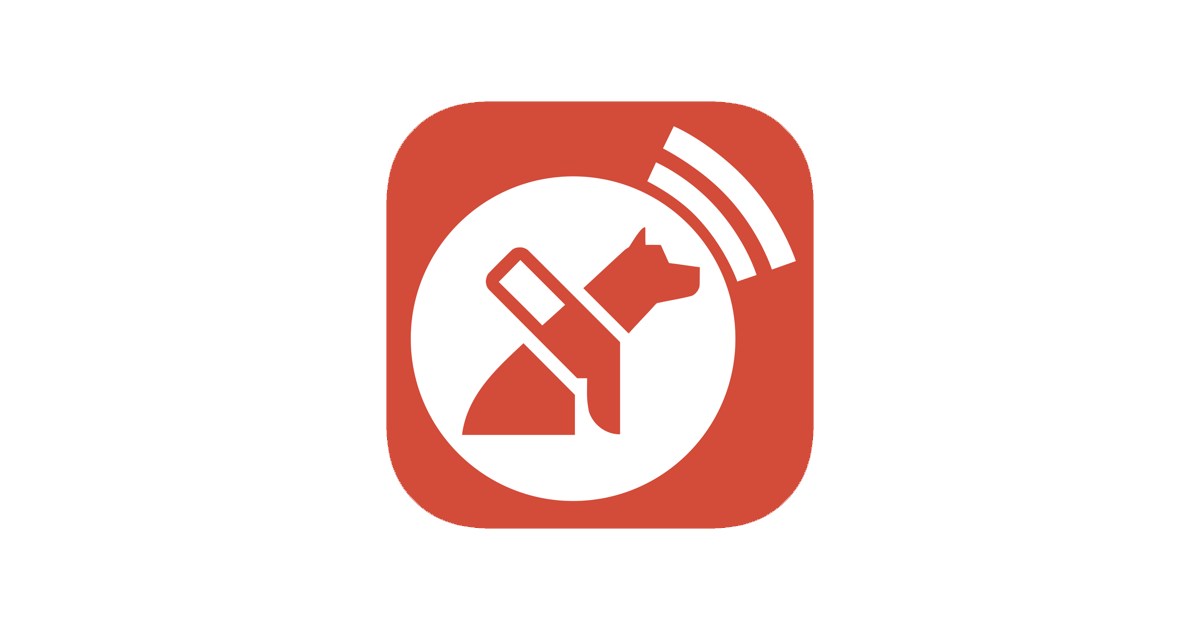 Mapsted
Goodmaps
Lazarillo
20
20
Return on Investment for an Inclusive Routing Solution
Decreesed student stress and anxiety
Increased data on student navigation behavior
Better on-campus user experience
21
21
We envision a world where  anyone can access a digital map
22
Resources
Map evaluation tool
Croud Map data collection guide
Audiom
Goodmaps
23
Website:
xrnavigation.io
Invest in Inclusion Today
Email: 
Brandon.biggs@xrnavigation.io
Phone:
650.833.9394
24